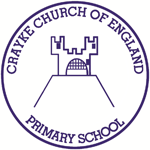 Spelling Progression Documents
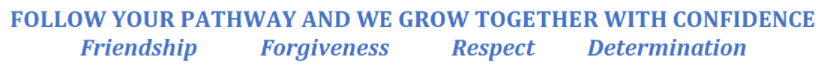 Spellings Coverage: Long Term Plan
Beech Class
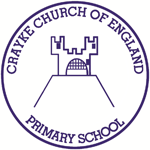 Year 2
Spellings Coverage: Long Term Plan
Holly Class Year 3/4
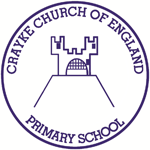 Year A
(2022-2023)
Spellings Coverage: Long Term Plan
Holly Class Year 3/4
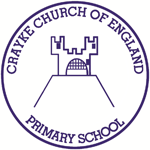 Year B
(2023-2024)
Spellings Coverage: Long Term Plan
Oak Class Year 5/6
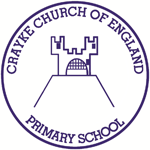 Year A
(2022-2023)
Spellings Coverage: Long Term Plan
Oak Class Year 5/6
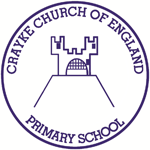 Year B
(2023-2024)
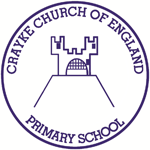 Spelling ListsYear 2
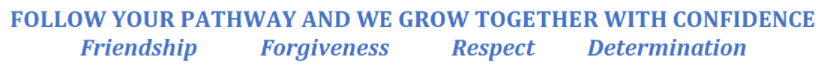 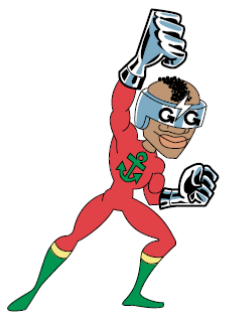 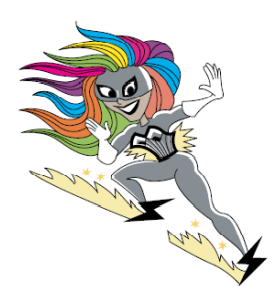 Half Termly Spelling list
Year 2 Autumn 1
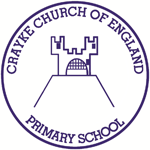 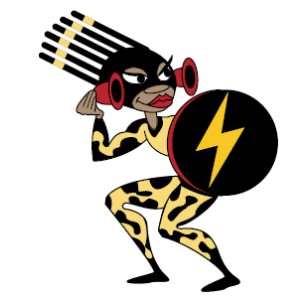 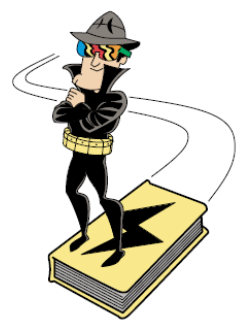 Spellings tested on a Friday
Children are taught these spelling patterns in school, using the ‘Word Power League.’
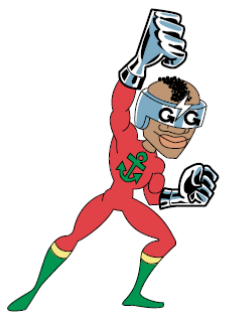 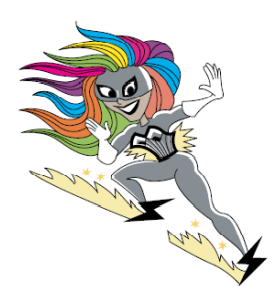 Half Termly Spelling list
Year 2 Autumn 2
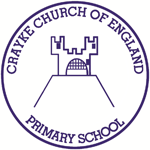 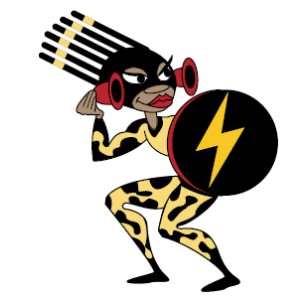 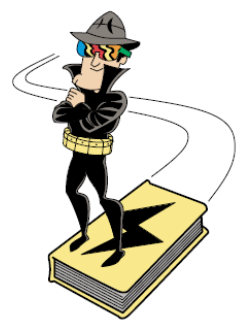 Spellings tested on a Friday
Children are taught these spelling patterns in school, using the ‘Word Power League.’
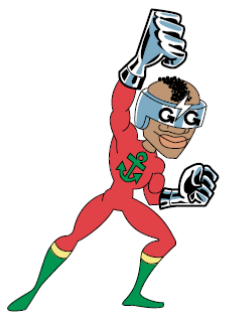 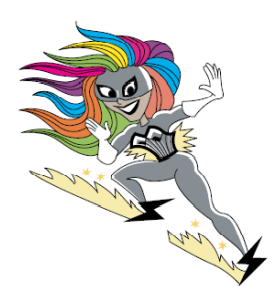 Half Termly Spelling list
Year 2 Spring 1
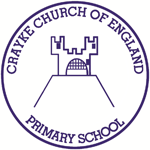 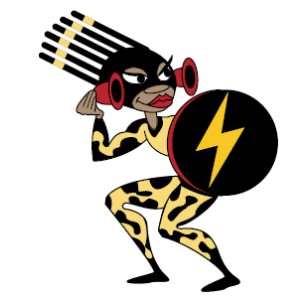 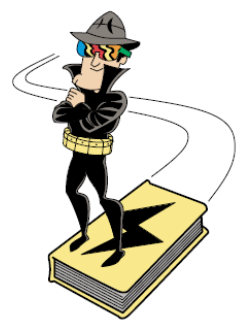 Spellings tested on a Friday
Children are taught these spelling patterns in school, using the ‘Word Power League.’
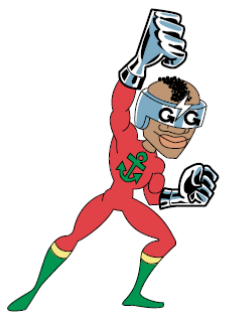 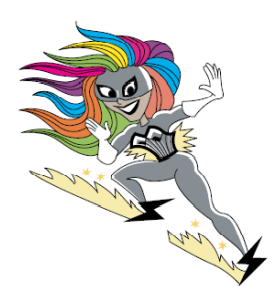 Half Termly Spelling list
Year 2 Spring 2
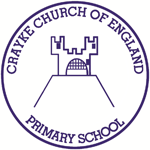 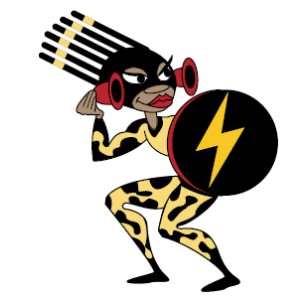 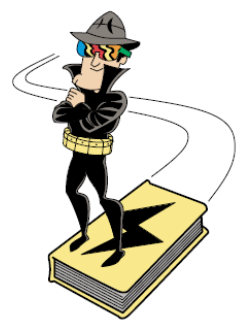 Spellings tested on a Friday
Children are taught these spelling patterns in school, using the ‘Word Power League.’
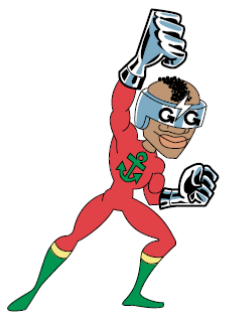 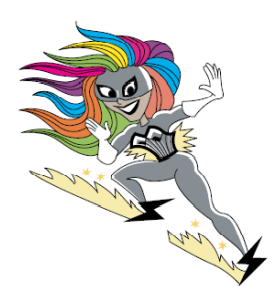 Half Termly Spelling list
Year 2 Summer 1
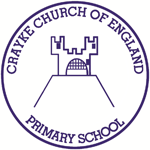 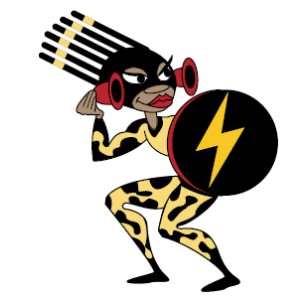 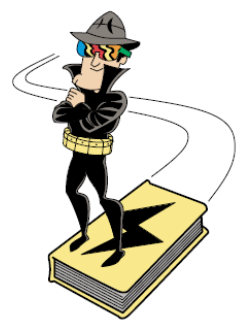 Spellings tested on a Friday
Children are taught these spelling patterns in school, using the ‘Word Power League.’
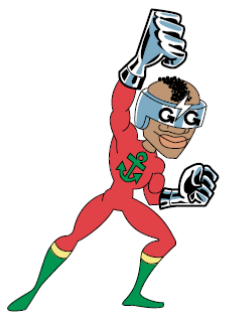 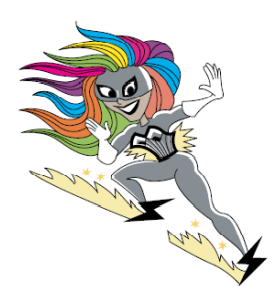 Half Termly Spelling list
Year 2 Summer 2
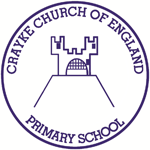 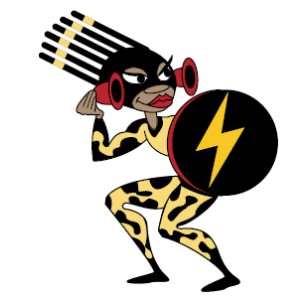 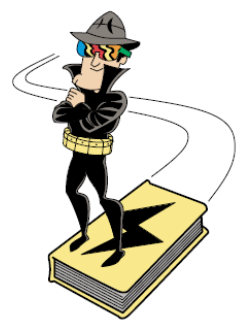 Spellings tested on a Friday
Children are taught these spelling patterns in school, using the ‘Word Power League.’
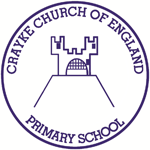 Spelling ListsHolly Class
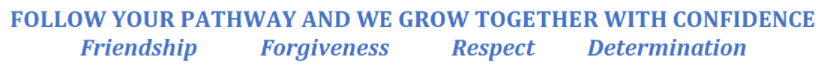 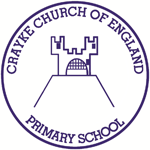 Year AHolly Class
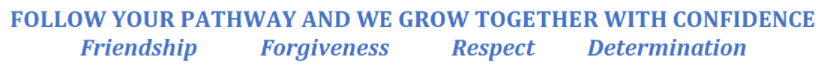 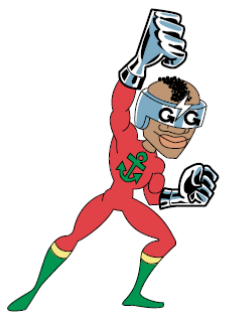 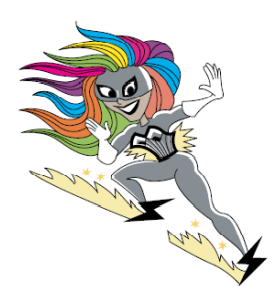 Half Termly Spelling list
Holly Class,
 Autumn 1
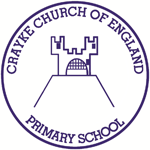 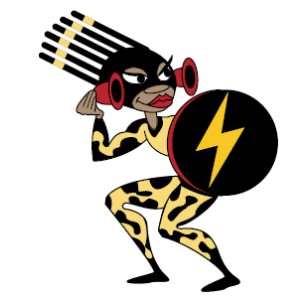 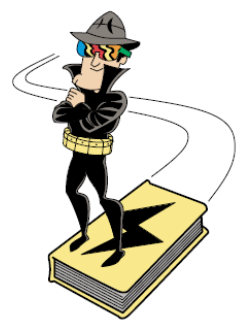 Spellings tested on a Friday
Year 3 are tested on the first 8 (unless they would like to try all 10.)
Year 4 are tested on all 10 spellings.
Children are taught these spelling patterns in school, using the ‘Word Power League’ in Word Study lessons. Please support them to also practice at home and revisit previously taught words.
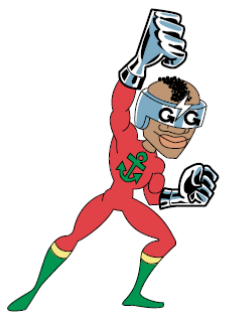 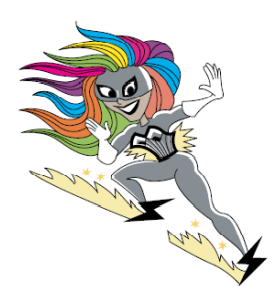 Half Termly Spelling list
Holly Class,
 Autumn 2
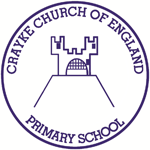 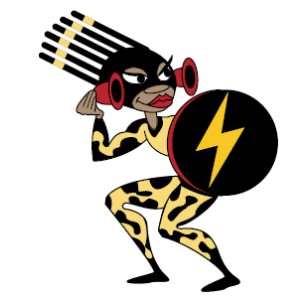 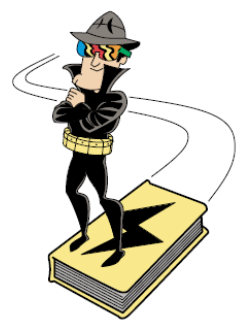 Spellings tested on a Friday
Year 3 are tested on the first 8 (unless they would like to try all 10.)
Year 4 are tested on all 10 spellings.
Children are taught these spelling patterns in school, using the ‘Word Power League’ in Word Study lessons. Please support them to also practice at home and revisit previously taught words.
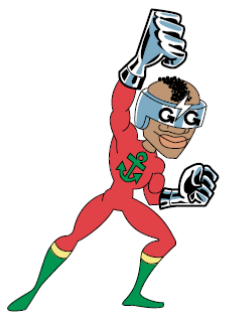 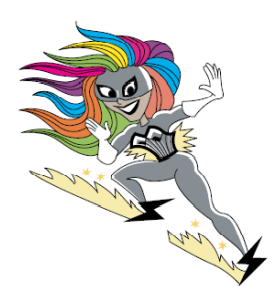 Half Termly Spelling list
Holly Class,
 Spring 1
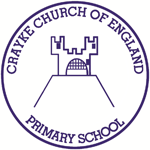 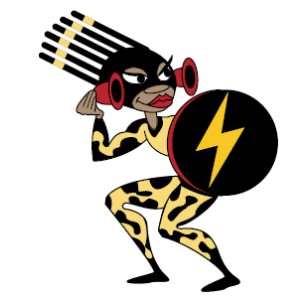 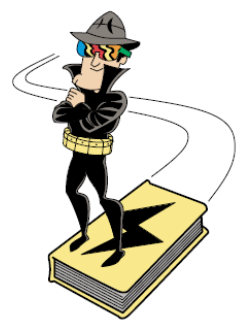 Spellings tested on a Friday
Year 3 are tested on the first 8 (unless they would like to try all 10.)
Year 4 are tested on all 10 spellings.
Children are taught these spelling patterns in school, using the ‘Word Power League’ in Word Study lessons. Please support them to also practice at home and revisit previously taught words.
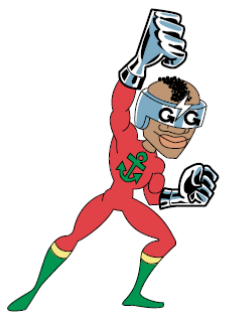 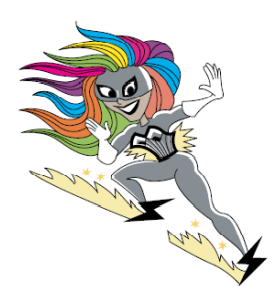 Half Termly Spelling list
Holly Class,
 Spring 2
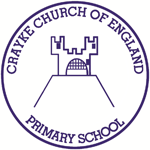 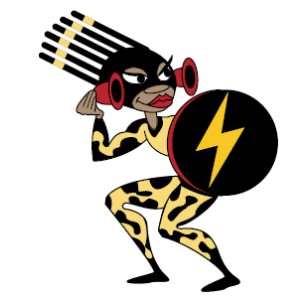 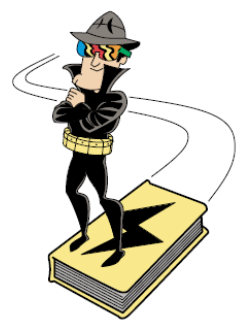 Spellings tested on a Friday
Year 3 are tested on the first 8 (unless they would like to try all 10.)
Year 4 are tested on all 10 spellings.
Children are taught these spelling patterns in school, using the ‘Word Power League’ in Word Study lessons. Please support them to also practice at home and revisit previously taught words.
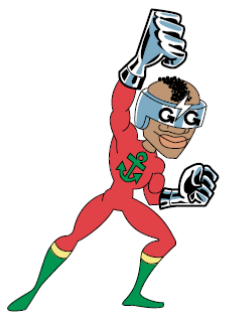 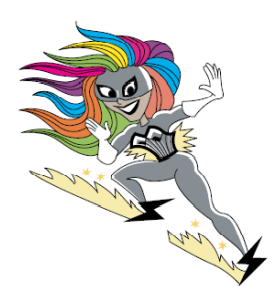 Half Termly Spelling list
Holly Class,
 Summer 1
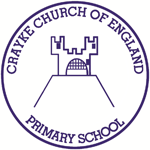 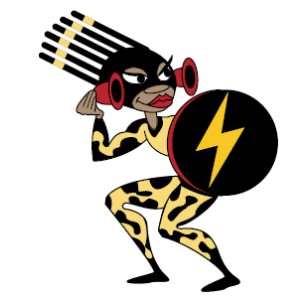 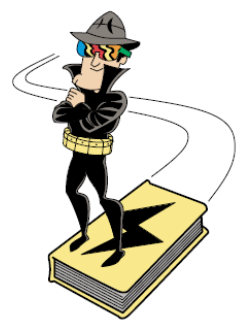 Spellings tested on a Friday
Year 3 are tested on the first 8 (unless they would like to try all 10.)
Year 4 are tested on all 10 spellings.
Children are taught these spelling patterns in school, using the ‘Word Power League’ in Word Study lessons. Please support them to also practice at home and revisit previously taught words.
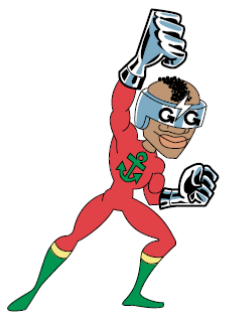 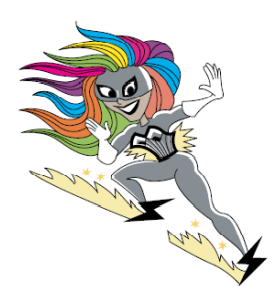 Half Termly Spelling list
Holly Class,
 Summer 2
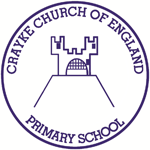 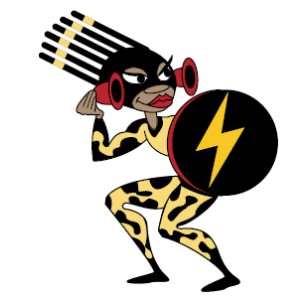 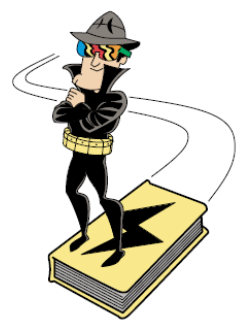 Spellings tested on a Friday
Year 3 are tested on the first 8 (unless they would like to try all 10.)
Year 4 are tested on all 10 spellings.
Children are taught these spelling patterns in school, using the ‘Word Power League’ in Word Study lessons. Please support them to also practice at home and revisit previously taught words.
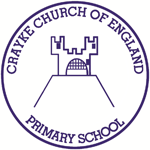 Year BHolly Class
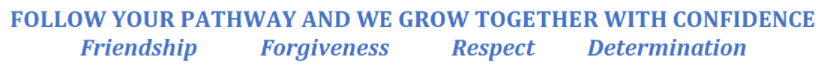 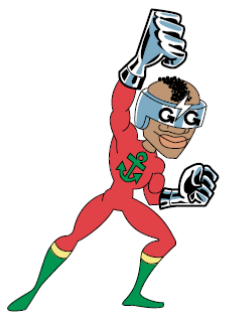 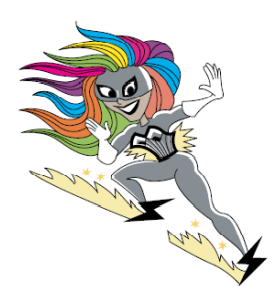 Half Termly Spelling list
Holly Class,
 Autumn 1
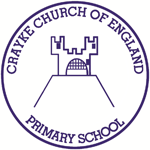 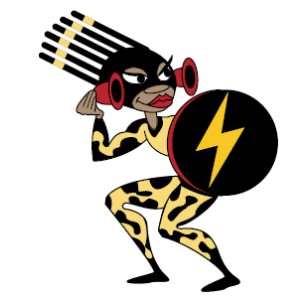 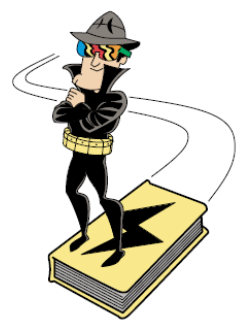 Spellings tested on a Friday
Year 3 are tested on the first 8 (unless they would like to try all 10.)
Year 4 are tested on all 10 spellings.
Children are taught these spelling patterns in school, using the ‘Word Power League.’ 
In the final week of the half term (week beginning 18th October) the children will recap the spellings within school. Please revisit these words with your child regularly.
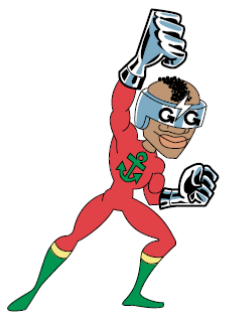 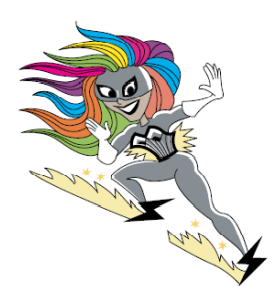 Half Termly Spelling list
Holly Class,
 Autumn 2
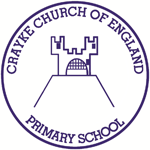 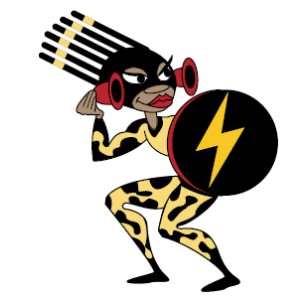 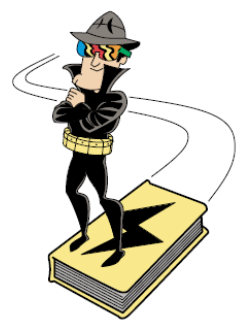 Spellings tested on a Friday
Year 3 are tested on the first 8 (unless they would like to try all 10.)
Year 4 are tested on all 10 spellings.
Children are taught these spelling patterns in school, using the ‘Word Power League.’ 
In the final week of the term (week beginning 13th December) the children will recap the spellings within school. Please revisit these words with your child regularly.
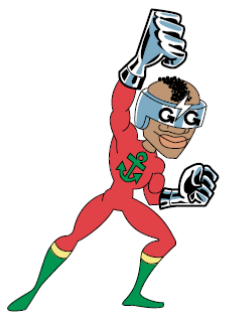 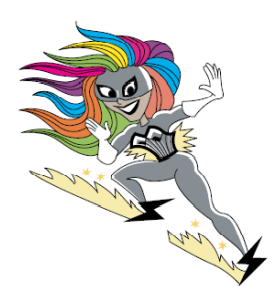 Half Termly Spelling list
Holly Class,
 Spring 1
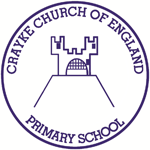 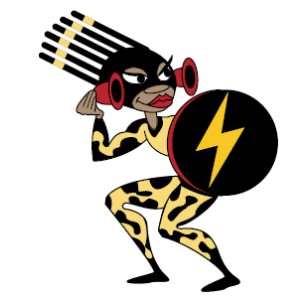 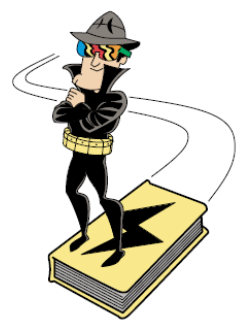 Spellings tested on a Friday
Year 3 are tested on the first 8 (unless they would like to try all 10.)
Year 4 are tested on all 10 spellings.
Children are taught these spelling patterns in school, using the ‘Word Power League.’ 
In the final week of the half term (week beginning 14th February,) the children will recap the spellings within school. Please revisit these words with your child regularly.
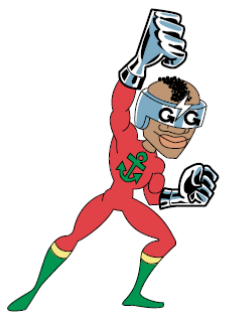 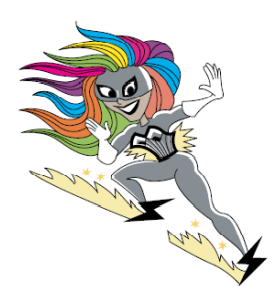 Half Termly Spelling list
Holly Class,
 Spring 2
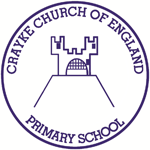 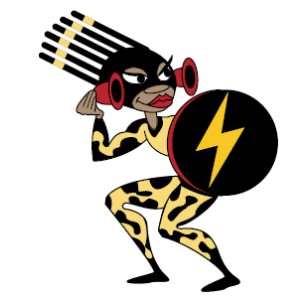 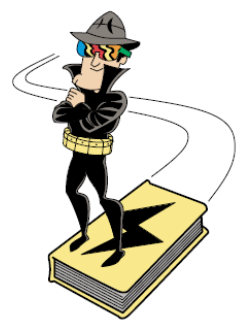 Spellings tested on a Friday
Year 3 are tested on the first 8 (unless they would like to try all 10.)
Year 4 are tested on all 10 spellings.
Children are taught these spelling patterns in school, using the ‘Word Power League.’ 
Please revisit these words with your child regularly.
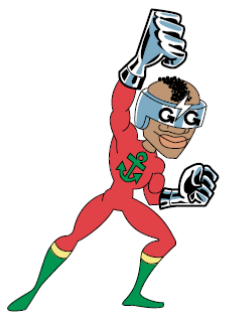 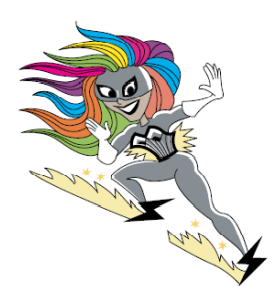 Half Termly Spelling list
Holly Class,
 Summer 1
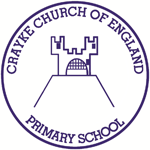 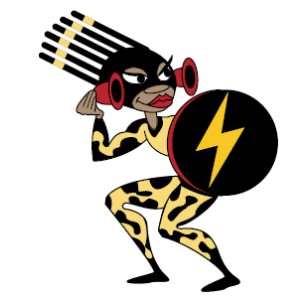 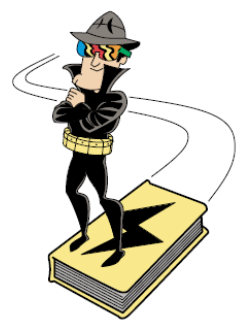 Spellings tested on a Friday
Year 3 are tested on the first 8 (unless they would like to try all 10.)
Year 4 are tested on all 10 spellings.
Children are taught these spelling patterns in school, using the ‘Word Power League.’ 
Please revisit these words with your child regularly.
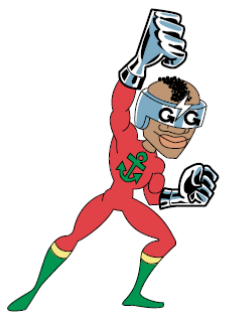 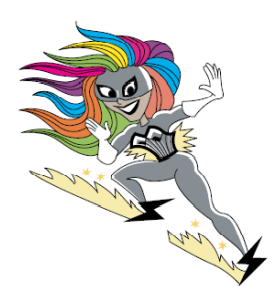 Half Termly Spelling list
Holly Class,
 Summer 2
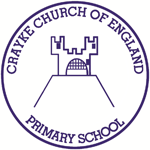 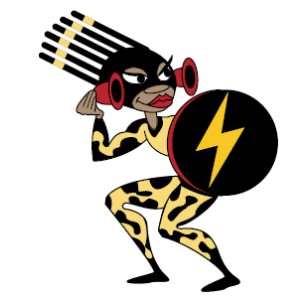 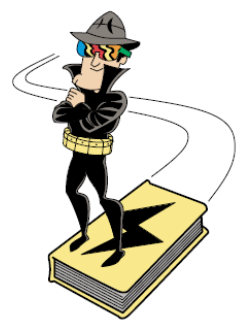 Spellings tested on a Friday
Year 3 are tested on the first 8 (unless they would like to try all 10.)
Year 4 are tested on all 10 spellings.
Children are taught these spelling patterns in school, using the ‘Word Power League.’ 
Please revisit these words with your child regularly.
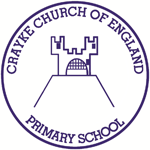 Spelling ListsOak Class
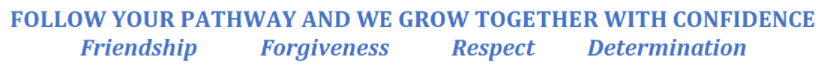 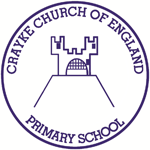 Year AOak Class
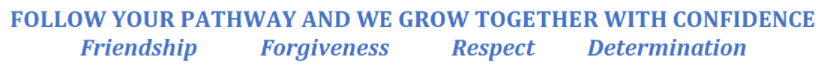 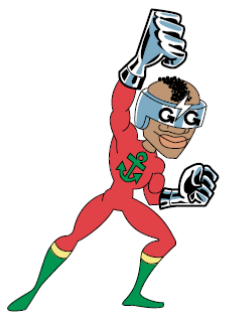 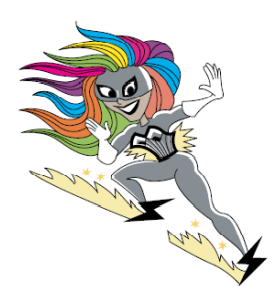 Half Termly Spelling list
Oak Class, 
Autumn 1
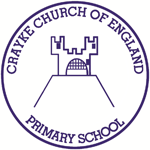 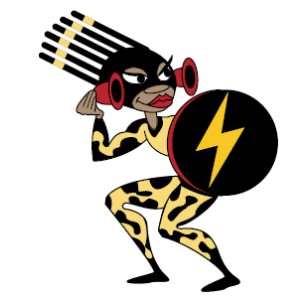 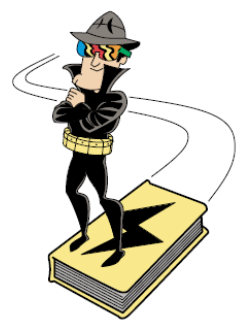 Spellings tested on a Friday
Year 5 are tested on the first 8 (unless they would like to try all 10.)
Year 6 are tested on all 10 spellings.
Children are taught these spelling patterns in school, using the ‘Word Power League’ in Word Study lessons. Please support them to also practice at home and revisit previously taught words.
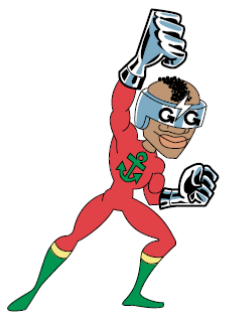 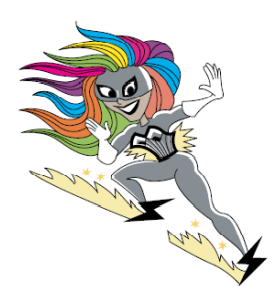 Half Termly Spelling list
Oak Class, 
Autumn 2
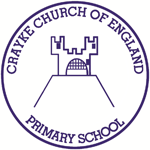 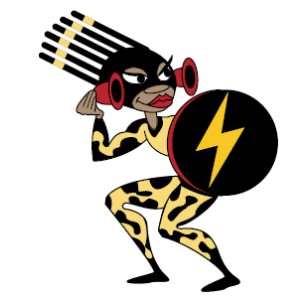 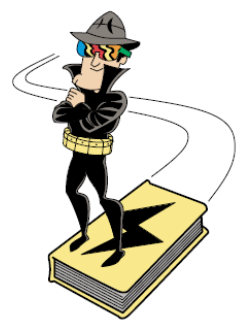 Spellings tested on a Friday
Year 5 are tested on the first 8 (unless they would like to try all 10.)
Year 6 are tested on all 10 spellings.
Children are taught these spelling patterns in school, using the ‘Word Power League’ in Word Study lessons. Please support them to also practice at home and revisit previously taught words.
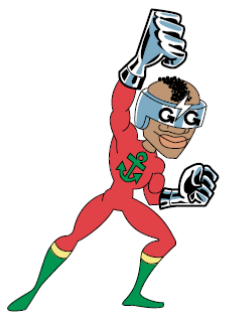 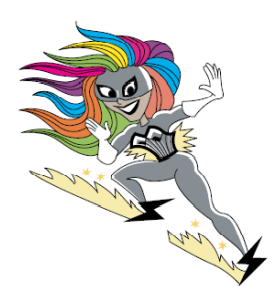 Half Termly Spelling list
Oak Class, 
Spring 1
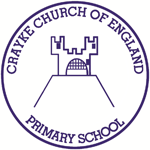 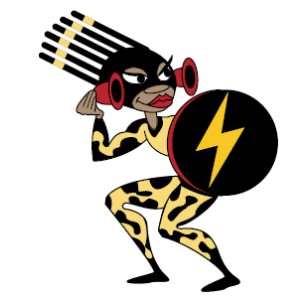 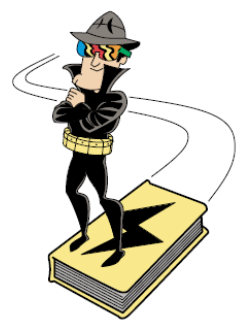 Spellings tested on a Friday
Year 5 are tested on the first 8 (unless they would like to try all 10.)
Year 6 are tested on all 10 spellings.
Children are taught these spelling patterns in school, using the ‘Word Power League’ in Word Study lessons. Please support them to also practice at home and revisit previously taught words.
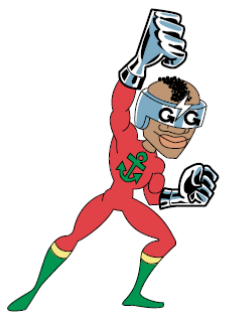 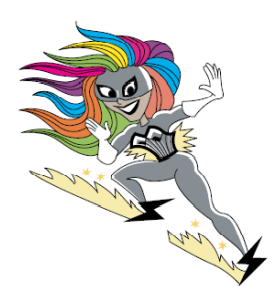 Half Termly Spelling list
Oak Class, 
Spring 2
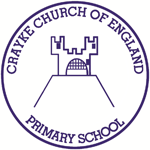 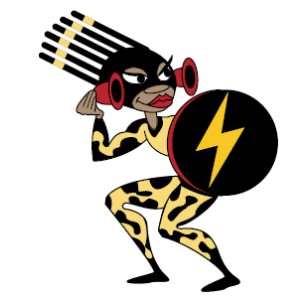 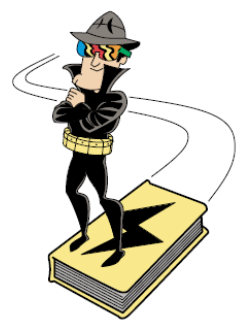 Spellings tested on a Friday
Year 5 are tested on the first 8 (unless they would like to try all 10.)
Year 6 are tested on all 10 spellings.
Children are taught these spelling patterns in school, using the ‘Word Power League’ in Word Study lessons. Please support them to also practice at home and revisit previously taught words.
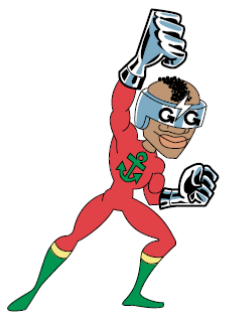 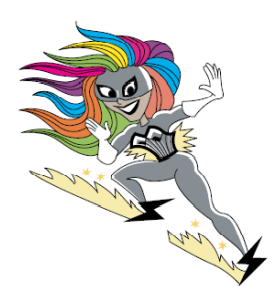 Half Termly Spelling list
Oak Class, 
Summer 1
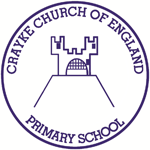 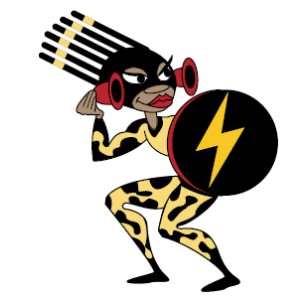 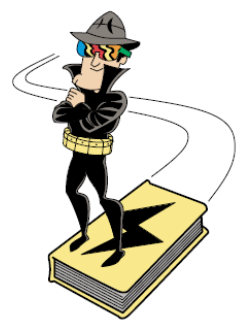 Spellings tested on a Friday
Year 5 are tested on the first 8 (unless they would like to try all 10.)
Year 6 are tested on all 10 spellings.
Children are taught these spelling patterns in school, using the ‘Word Power League’ in Word Study lessons. Please support them to also practice at home and revisit previously taught words.
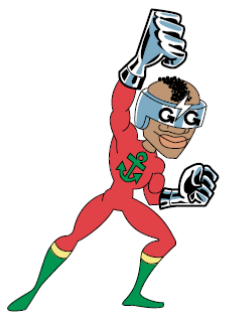 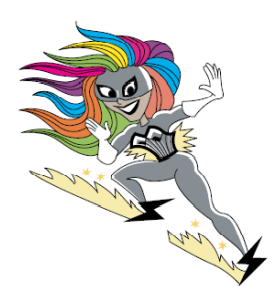 Half Termly Spelling list
Oak Class, 
Summer 2
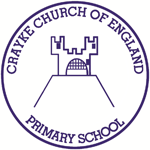 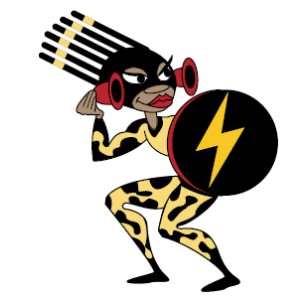 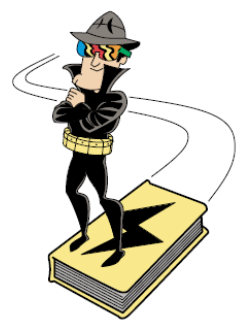 Spellings tested on a Friday
Year 5 are tested on the first 8 (unless they would like to try all 10.)
Year 6 are tested on all 10 spellings.
Children are taught these spelling patterns in school, using the ‘Word Power League’ in Word Study lessons. Please support them to also practice at home and revisit previously taught words.
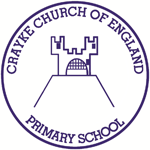 Year BOak Class
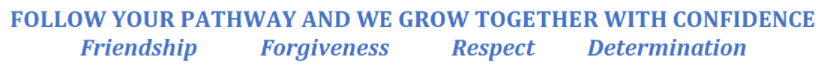 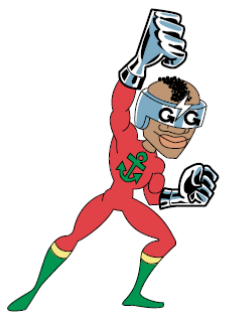 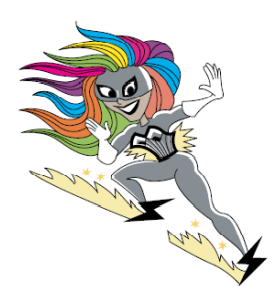 Half Termly Spelling list
Oak Class, 
Autumn 1
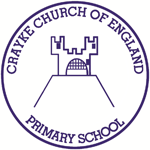 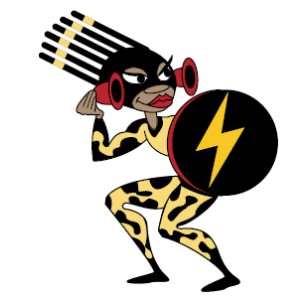 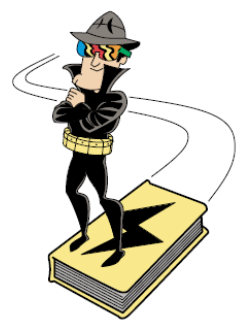 Spellings tested on a Friday
Year 5 are tested on the first 8 (unless they would like to try all 10.)
Year 6 are tested on all 10 spellings.
Children are taught these spelling patterns in school, using the ‘Word Power League.’ 
In the final week of the half term (week beginning 18th October) the children will recap the spellings within school. Please revisit these words with your child regularly.
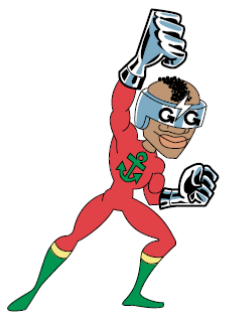 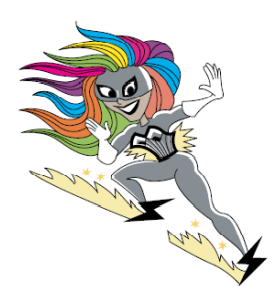 Half Termly Spelling list
Oak Class,
 Autumn 2
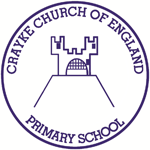 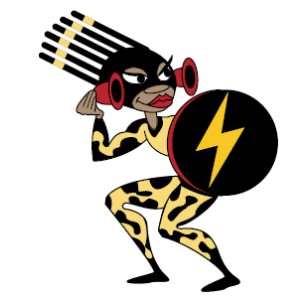 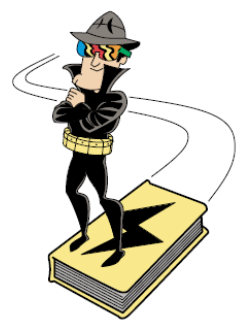 Spellings tested on a Friday
Year 5 are tested on the first 8 (unless they would like to try all 10.)
Year 6 are tested on all 10 spellings.
Children are taught these spelling patterns in school, using the ‘Word Power League.’ 
In the final week of the term (week beginning 13th December) the children will recap the spellings within school. Please revisit these words with your child regularly.
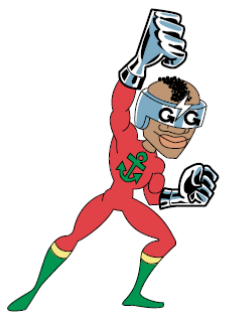 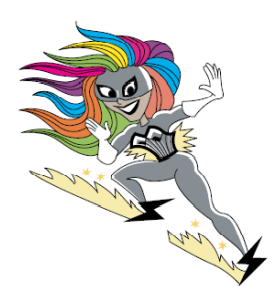 Half Termly Spelling list
Oak Class,
 Spring 1
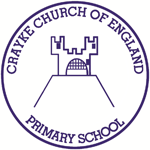 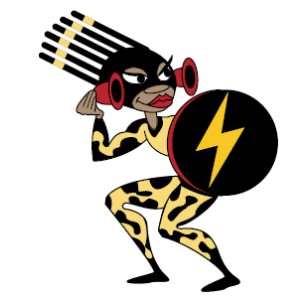 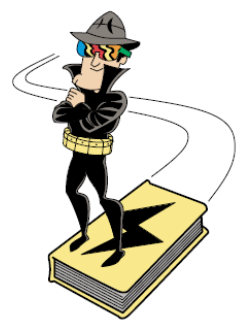 Spellings tested on a Friday
Year 5 are tested on the first 8 (unless they would like to try all 10.)
Year 6 are tested on all 10 spellings.
Children are taught these spelling patterns in school, using the ‘Word Power League.’ 
In the final week of the half term (week beginning 14th February,) the children will recap the spellings within school. Please revisit these words with your child regularly.
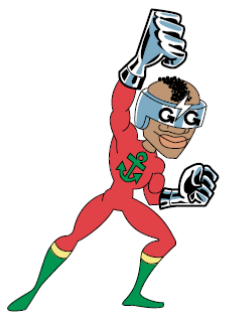 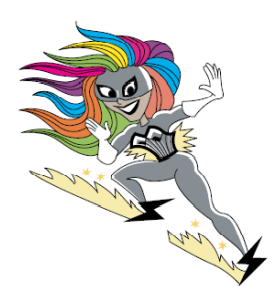 Half Termly Spelling list
Oak Class,
 Spring 2
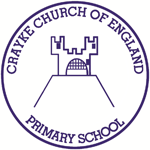 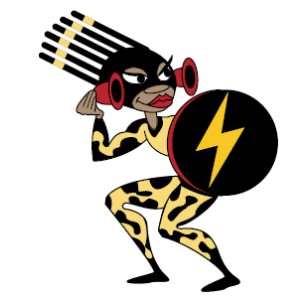 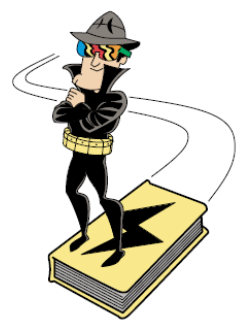 Spellings tested on a Friday
Year 5 are tested on the first 8 (unless they would like to try all 10.)
Year 6 are tested on all 10 spellings.
Children are taught these spelling patterns in school, using the ‘Word Power League.’ 
Please revisit these words with your child regularly.
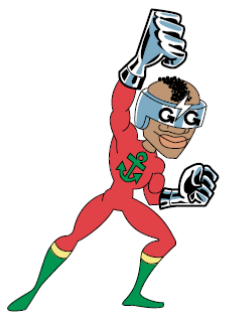 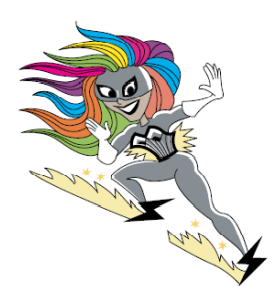 Half Termly Spelling list
Oak Class,
 Summer 1
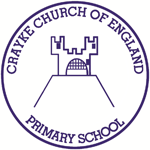 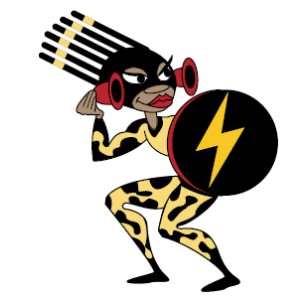 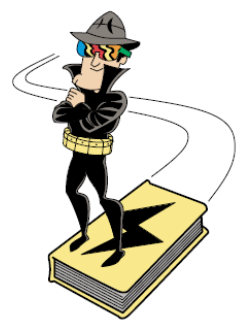 Spellings tested on a Friday
Year 5 are tested on the first 8 (unless they would like to try all 10.)
Year 6 are tested on all 10 spellings.
Children are taught these spelling patterns in school, using the ‘Word Power League.’ 
Please revisit these words with your child regularly.
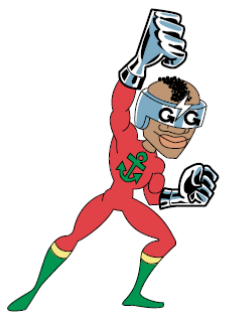 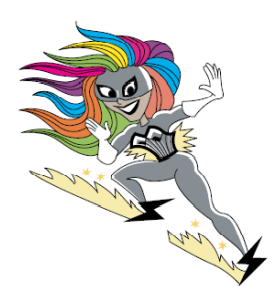 Half Termly Spelling list
Oak Class,
 Summer 2
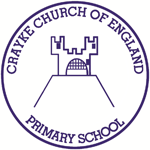 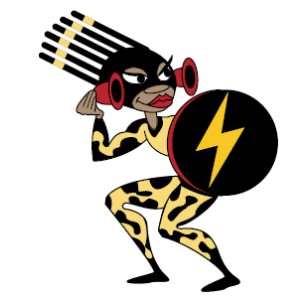 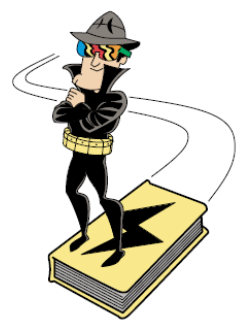 Spellings tested on a Friday
Year 5 are tested on the first 8 (unless they would like to try all 10.)
Year 6 are tested on all 10 spellings.
Children are taught these spelling patterns in school, using the ‘Word Power League.’ 
Please revisit these words with your child regularly.